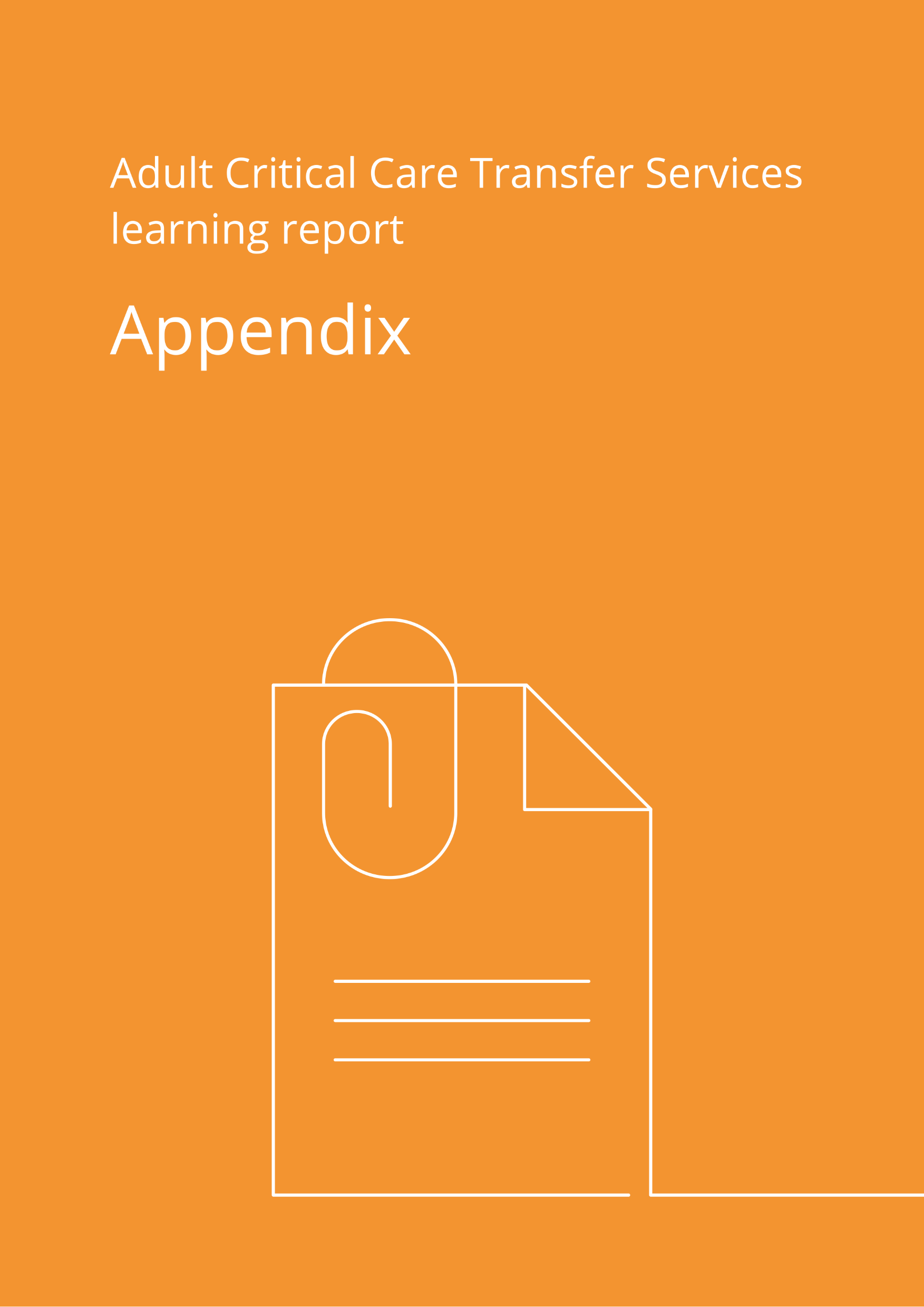 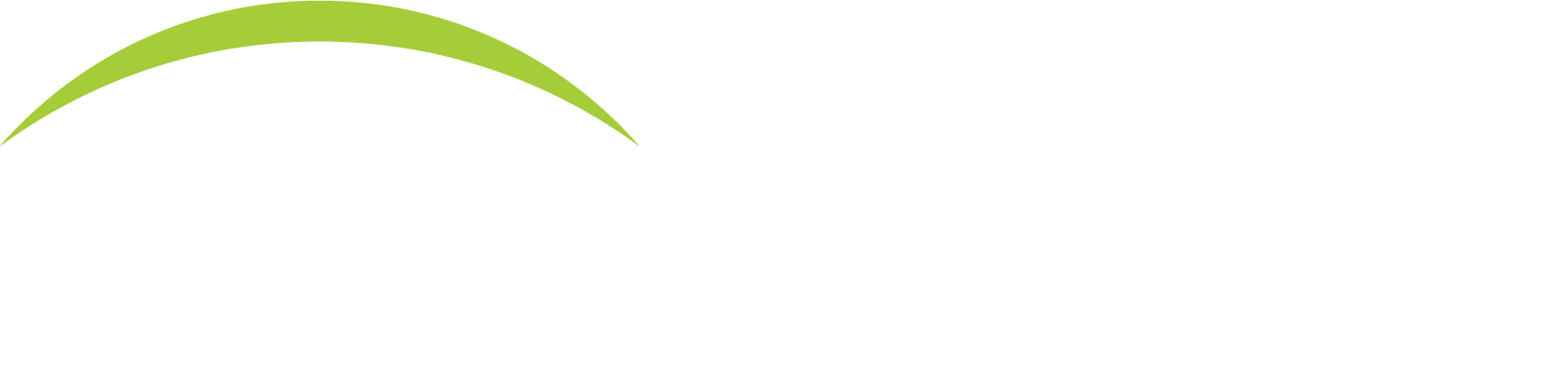 Appendix 1: 
UCLPartners learning method
Appendix 3: Alignment and variation to the national service specification
The five ACCTS in London were evaluated in order to draw out the main areas in which there was alignment and variation to the national service specification. 
Services aligned to the specification in the vast majority of areas (see page 4 of Appendix 2 for the full review). The below points outline where there was variation to the national service specification:
Consultant-led This has been interpreted differently across services. Three teams operate a consultant-led service. Two teams differ, with one operating a consultant-led, but at times SpR delivered model (in terms of Duty Operations Manager) and another operating a mixed group decision making process overseen by a consultant.Other transfer services in London also advocate for a consultant-led model, with some debate over the necessity of the service being consultant delivered. The literature outlines that every transfer should be escorted by the most senior and experienced intensivist. 
Criteria for accepting a transfer request: All teams described slightly different criteria and thresholds in terms of transfers they would accept. With some teams having specific ways of working with other local hospital services (e.g. Liver ICU), and different teams voicing different outlooks on when decompression transfers are appropriate. Decision-making is by the co-ordinator assigned for the day and for all teams the decisions take into account capacity of the service. All teams provide mutual aid to other ACCTS as well as other transfer services. The use of prioritisation criteria was highlighted in the literature, supporting recommendations from the Intensive Care Society guidelines for transferring critically ill adults. 
Provision of time critical transfers: Opinion as to how to approach time critical transfers differs. One team does not provide time critical and urgent escalation of care transfers. Another team provides transfers for some of these cases, but also looks to LAS to provide some time critical transport for their service, citing that in some cases it is more about speed of transfer for a particular patient than clinical expertise.Both London services and other transfer services held strong views about what staff should be doing when not actively transferring a patient, with some integrated into the ICU when on shift and some ring-fenced for transfers and therefore not working on the ICU. Opinions about the integrated approach and their ability to respond to time critical transfers differed.
Alignment and variation to the national service specification (continued)
Providing services outside the London region: One team supports South East England hospitals to access specialist services in London which do not exist locally. 
Working with other transfer services: This is currently primarily done in an informal way and through existing relationships. All teams support other London ACCT teams, providing mutual aid. All perform repatriations for patients outside of London or back into London. All teams provide ACCT training; some are more outward facing in terms of offering this to others. Teams have communicated the need and desire to share learning and operational experience with other London ACCTS. 
Reporting and data collection: In terms of reporting requirements and data collection, all teams collect data through different portals and systems to each other. Data is locally owned and analysed. Both London services and other transfer services voiced that they saw benefit in there being consistency in the data reported and an appetite to learn more about how other teams collect, analyse and report data.
Staffing the service: All services provide the minimum requirement for staffing the service but the role description and responsibilities of these individuals varies. In one service, these roles are rotated between trusts depending on which is responsible for providing staff that day. The grade and banding of individuals staffing ACCTS varies, as does the activity of the team when not conducting a transfer. Two teams are based within the ICU when on an ACCT shift, two are ring-fenced solely for ACCTs. Where there is variation, teams cite active reasoning as to why their staffing model is appropriate for their service.
Appendix 3Pathway mapping: Variation and consistency with service specification